UD. I. INTRODUCCIÓ. Ll. 1. Què és la biologia?
1.2. Del big bang a la vida
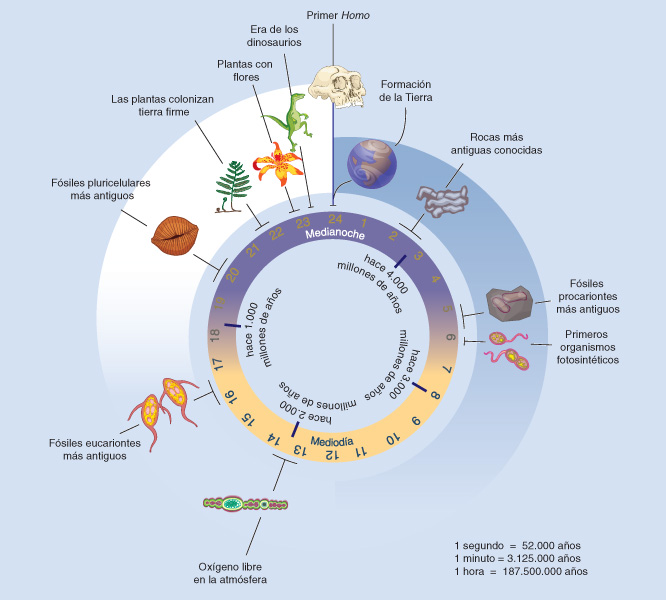 Les roques conegudes més antigues de la Terra.
Canadà. El cinturón de Nuvvuagittuq. Badia de Hudson (Quèbec)

Fa 4.200.000.000 d’anys
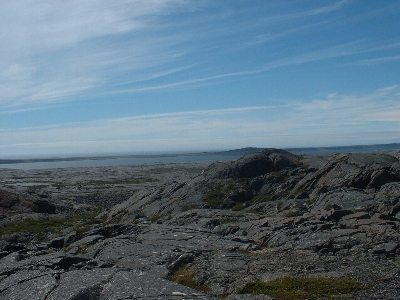 Fòssils de bacteris més antics coneguts sobre la Terra. Austràlia.
3,4 milions d’anys.
Bacteris que vivien sobre sofre, S.
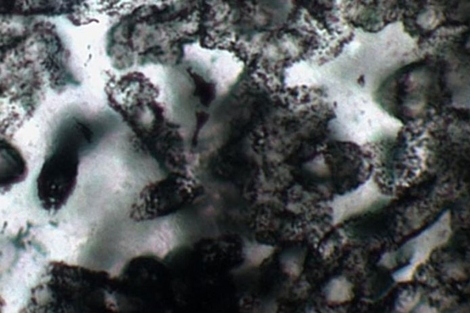 UD. I. INTRODUCCIÓ. Ll. 1. Què és la biologia
1.2. Del big bang a la vida
Fa 3500 milions d’anys
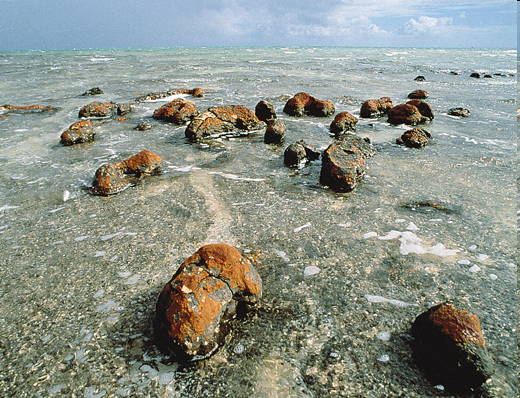 Roques amb els primers fòssils: estromatolits. Austràlia.
Bacteris fotosintètics: 
CIANOBACTERIS, CIANÒFITES, CIANOFÍCIES
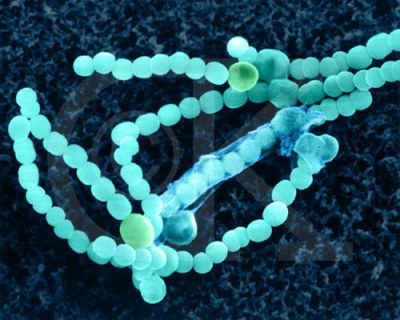 UD. I. INTRODUCCIÓ. Ll. 1. Què és la biologia?
1.2. Del big bang a la vida
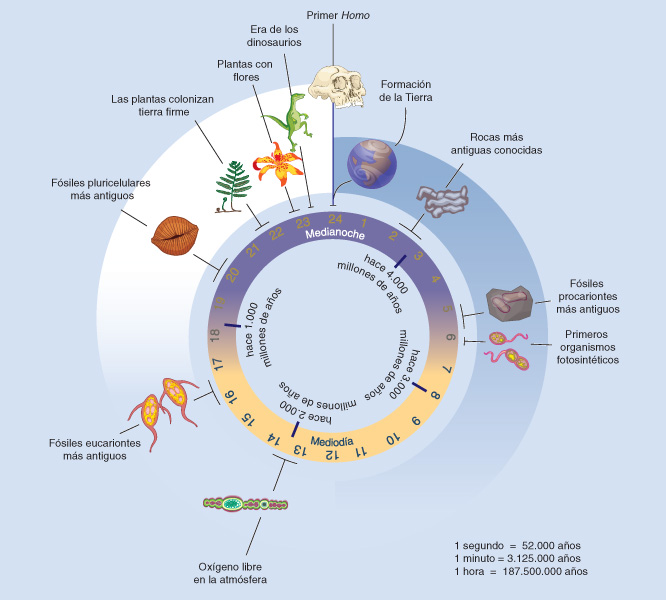 De la cèl·lula procariota a la cèl·lula eucariota
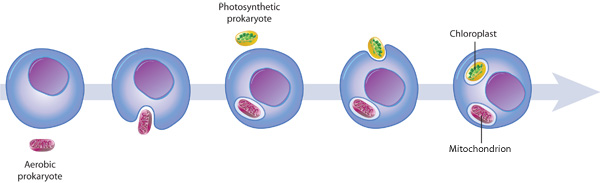 De la cèl·lula procariota a la cèl·lula eucariota
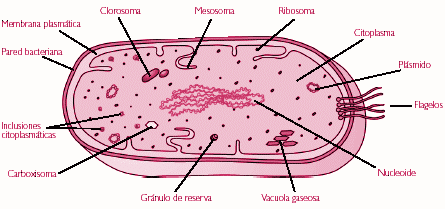 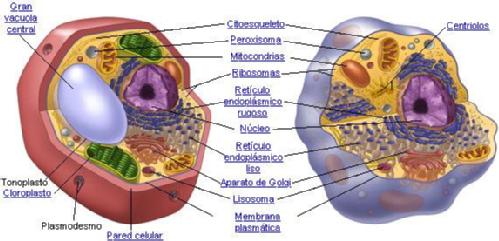 Eucariotes unicel·lulars
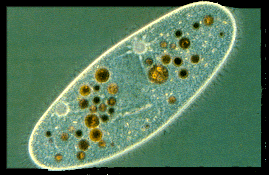 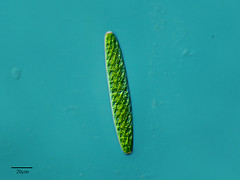 Alga verda
Parameci
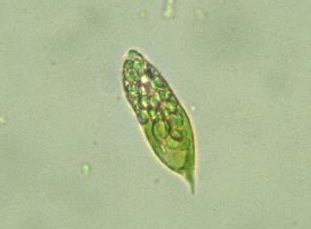 Euglena viridis, eucariota unicel·lular.
Pot actuar com a animal (metabolisme heterotròfic)
O com vegetal (metabolisme autotròfic)
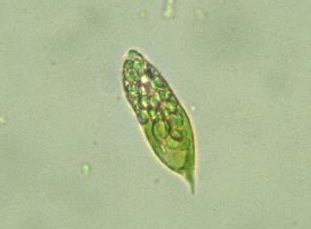 Euglena viridis, eucariota unicel·lular.
Pot actuar com a animal (metabolisme heterotròfic)
O com vegetal (metabolisme autotròfic)
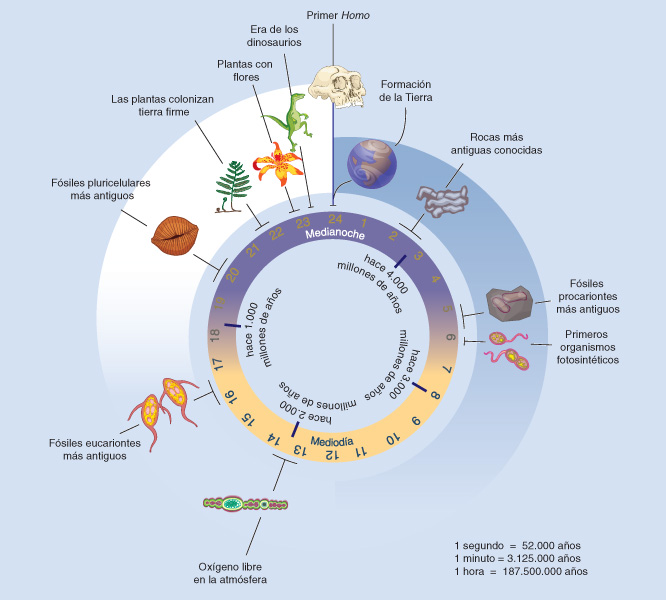 Algues pluricel·lulars (Volvox, Scenedesmus)
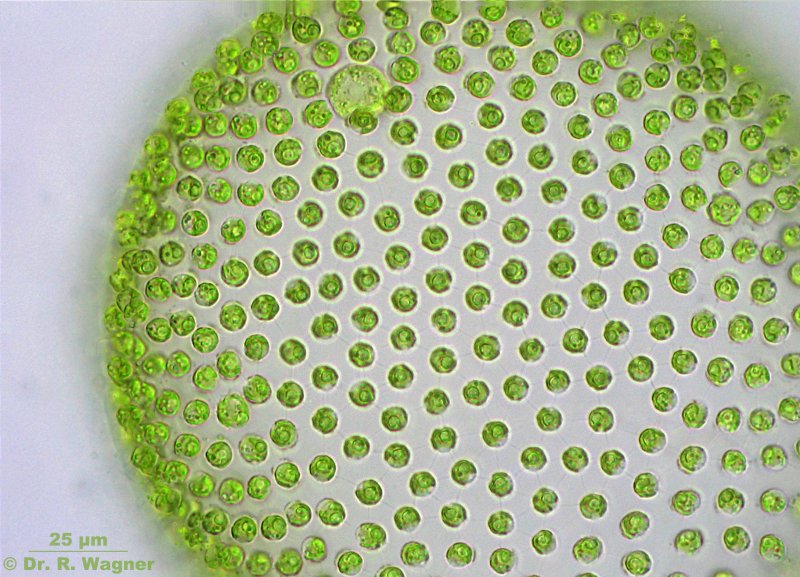 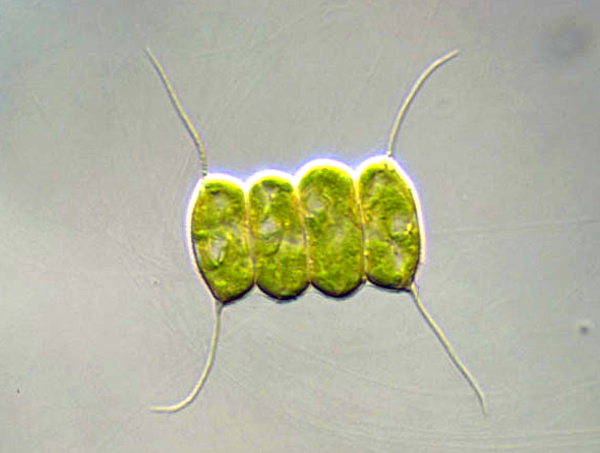 Eucariota pluricel·lular senzill. Dàfnia
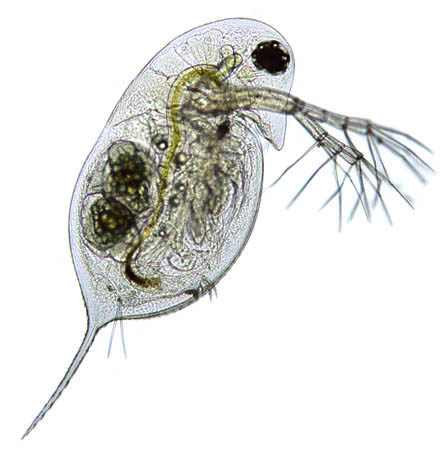 UD. I. INTRODUCCIÓ. Ll. 1. Què és la biologia?
1.2. Del big bang a la vida
De l’aigua  a la Terra. De l’alga a l’arbre
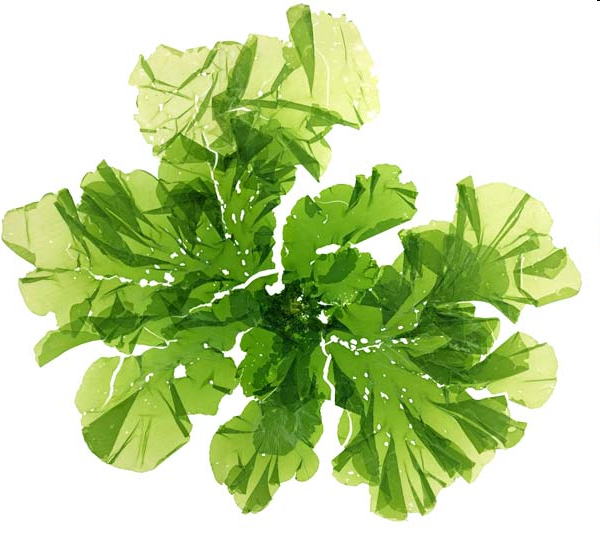 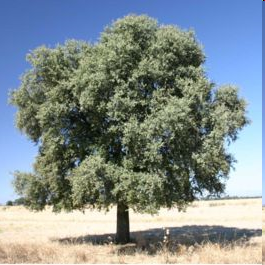 UD. I. INTRODUCCIÓ. Ll. 1. Què és la biologia?
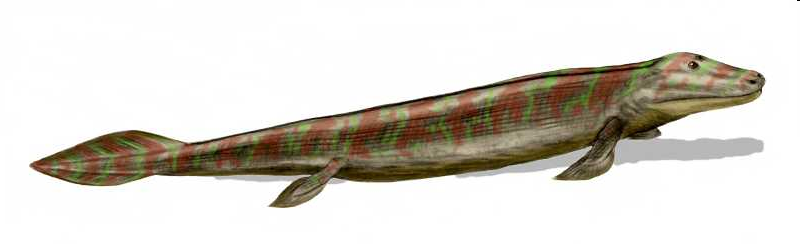 Tiktaalik
Organisme de transició entre 
el peixos i els tetràpodes
UD. I. INTRODUCCIÓ. Ll. 1. Què és la biologia?
Del big bang a la vida
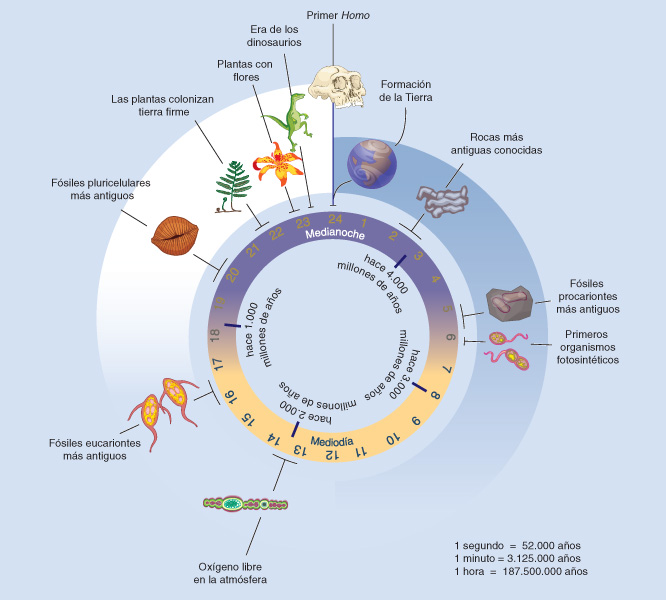 UD. I. INTRODUCCIÓ. Ll. 1. Què és la biologia?
Del big bang a la vida
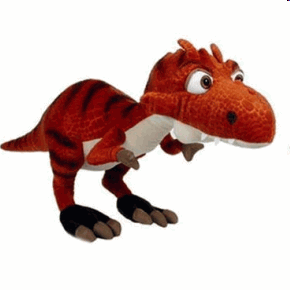 Dinosaures,

Grup animal dominador de la Terra, fa entre 235 i 65 milions d’anys
UD. I. INTRODUCCIÓ. Ll. 1. Què és la biologia?
1.2. Del big bang a la vida
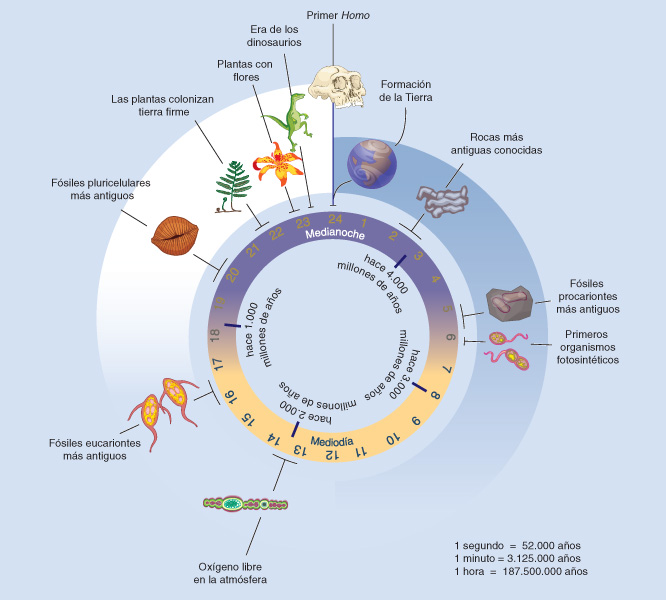 UD. I. INTRODUCCIÓ. Ll. 1. Què és la biologia?
1.2. Del big bang a la vida
Homo erectus, 
el primer emigrant
Evolució del gènere: Homo
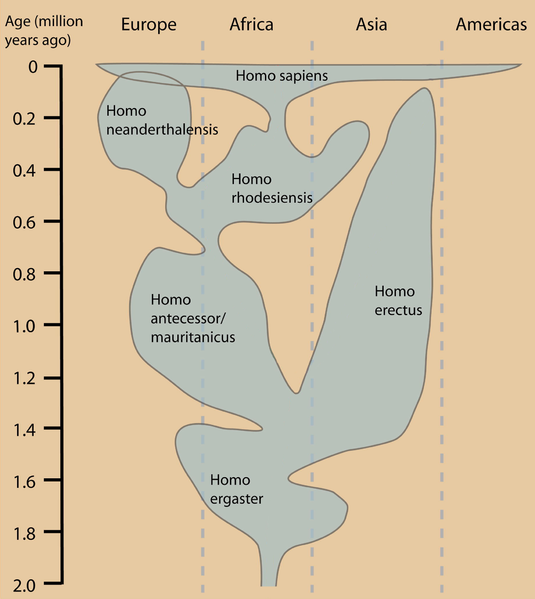 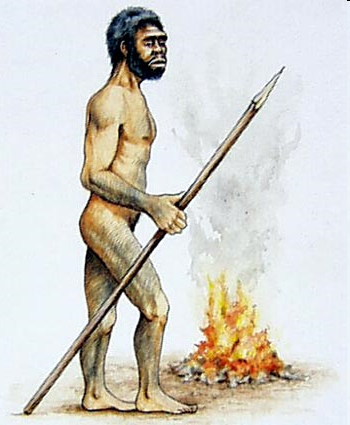 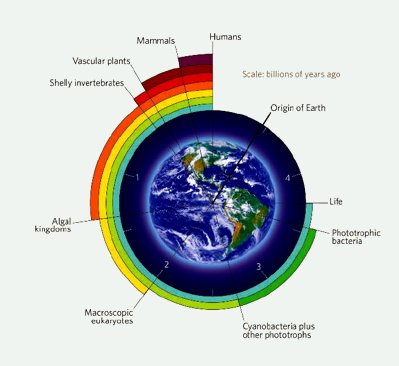 UD. I. INTRODUCCIÓ. Ll. 1. Què és la biologia?
1.2. Del big bang a la vida
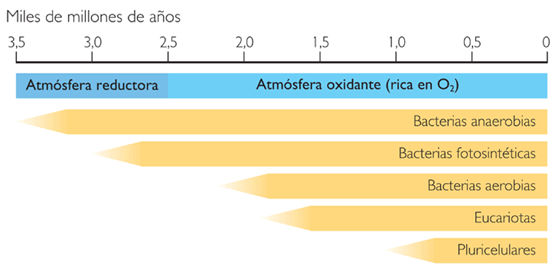 Passes més importants de la formació de la vida
UD. I. INTRODUCCIÓ. Ll. 1. Què és la biologia?
1.2. Del big bang a la vida
Idees bàsiques a extreure 
d’aquesta visió de la formació de la vida
Continuïtat
Unitat 
Intercanvi
Diversitat
Complexitat